Інформаційна справа у міжнародній діяльності
Курс для 1 освітнього рівня (бакалавр)
Дисципліна «Інформаційна справа у міжнародній діяльності» передбачає засвоєння студентами базових знань про природу, зміст, специфіку та закономірності розповсюдження міжнародної інформації, інформаційні ресурси та інформаційні потреби суспільства, засоби і методи добування й обробки міжнародної інформації, міжнародну інформаційну діяльність та її види, інформаційну політику міжнародних організацій, технології міжнародної інформації, інформаційну безпеку.
У результаті вивчення навчальної дисципліни студент повинен знати:
специфіку інформаційної діяльності в міжнародній сфері;
головні шляхи й прийоми проведення інформаційно-аналітичного дослідження;
провідні види інформаційних документів та джерела пошуку інформації;
особливості інформаційно-аналітичного забезпечення органів державної влади розвідувальною інформацією;
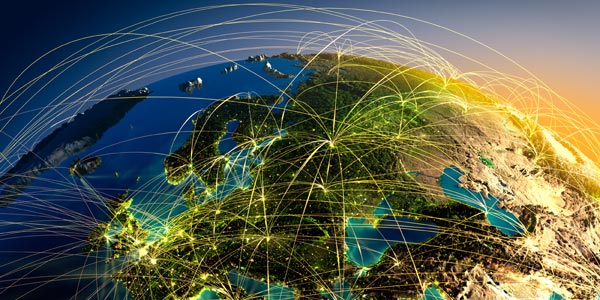 У результаті вивчення навчальної дисципліни студент повинен вміти:
Аналізувати джерела міжнародної інформації.
Поетапно в виконувати інформаційно-аналітичного дослідження
Проводити контент-аналіз, івент-аналіз, когнітивне картування
Реферувати основні джерела інформації.
Визначати сучасні тенденції міжнародних інформаційних потоків
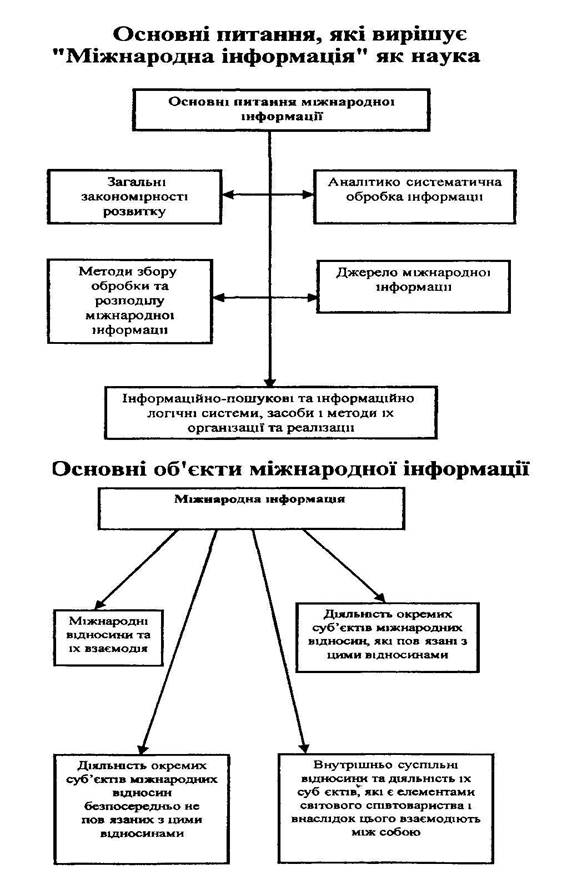